일본애니메이션의 발달과정
• 리미티드 애니메이션 방식
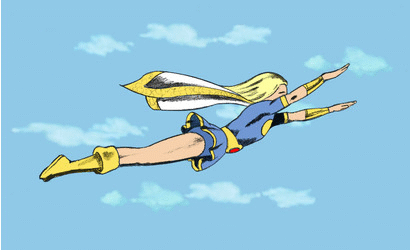 일본애니메이션의 발달과정
• 최초의 텔레비전 애니메이션
<철완 아톰>
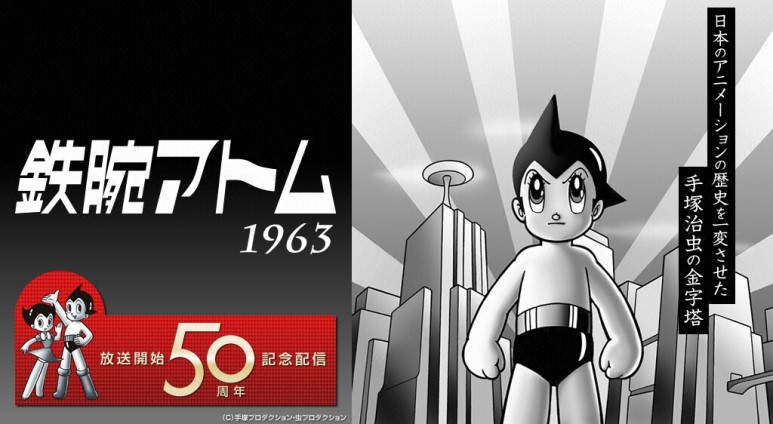 https://www.youtube.com/watch?v=aId7D4nk5VA
일본애니메이션의 발달과정
• 프로덕션의 종류 - OVA
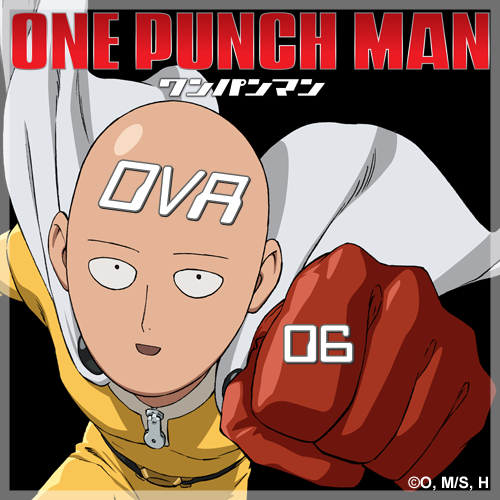 일본애니메이션의 발달과정
• 프로덕션의 종류 - 극장판
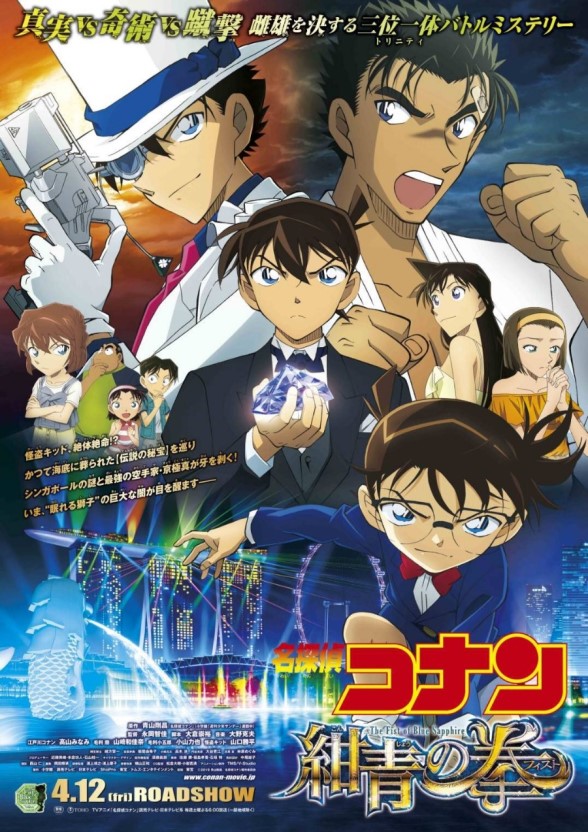 https://tv.naver.com/v/9221534
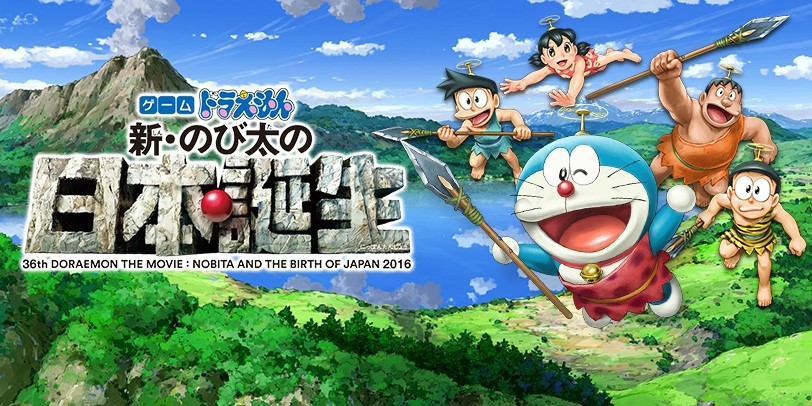 일본애니메이션의 발달과정
• 프로덕션의 종류 - TV 시리즈
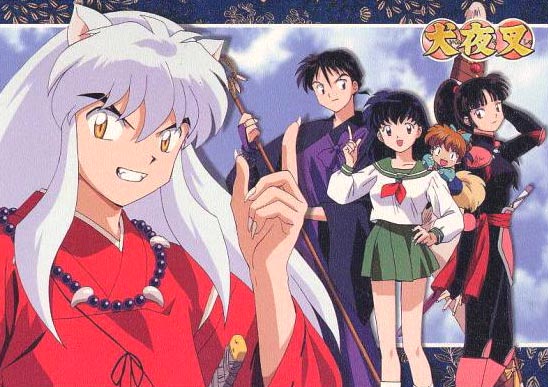 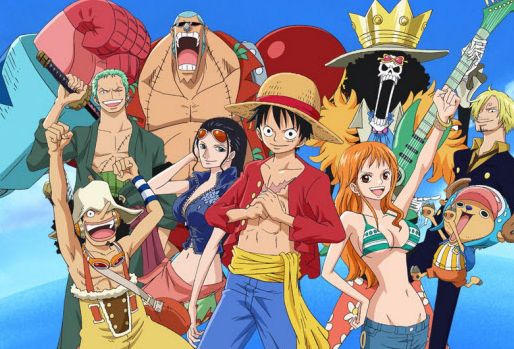 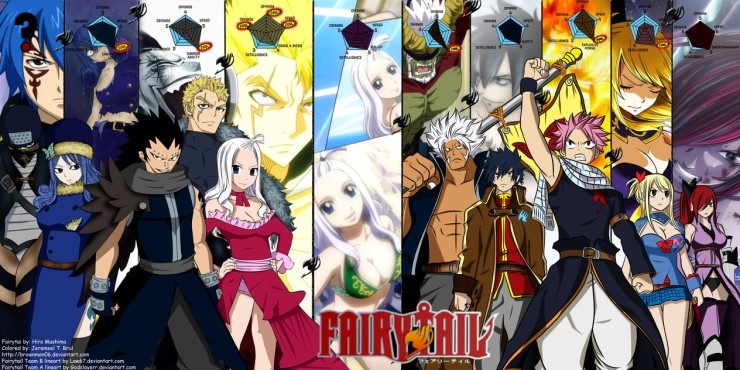 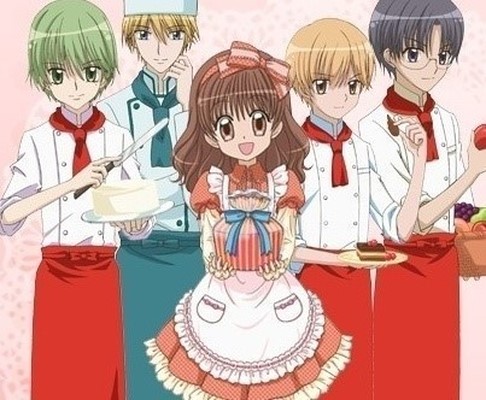 일본애니메이션의 특징
• 애니메이션의 실제 배경지
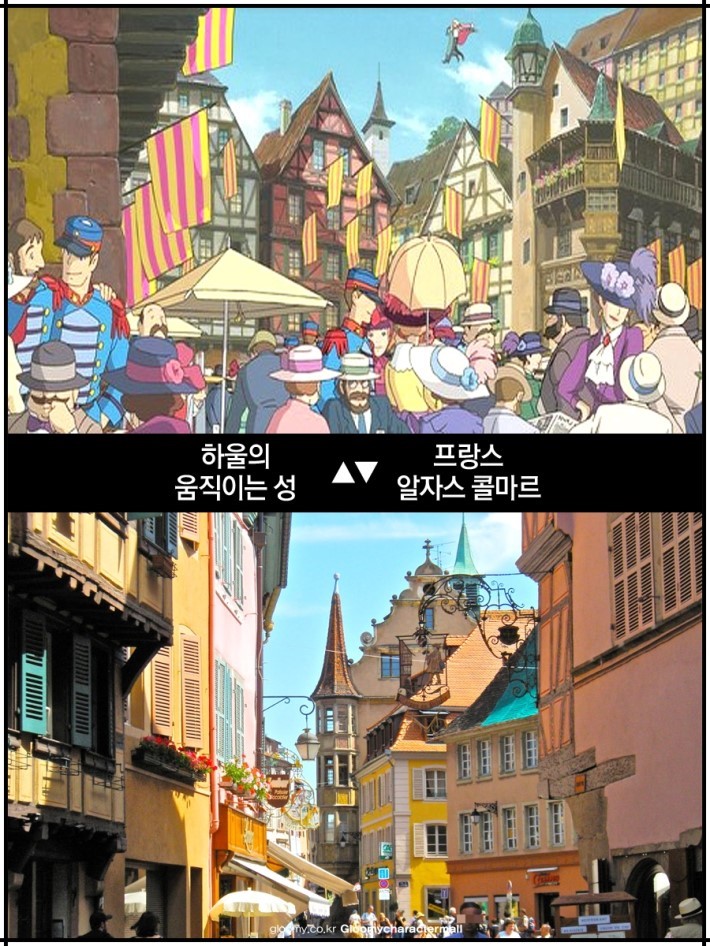 일본애니메이션의 특징
• 애니메이션 - 신체 비율
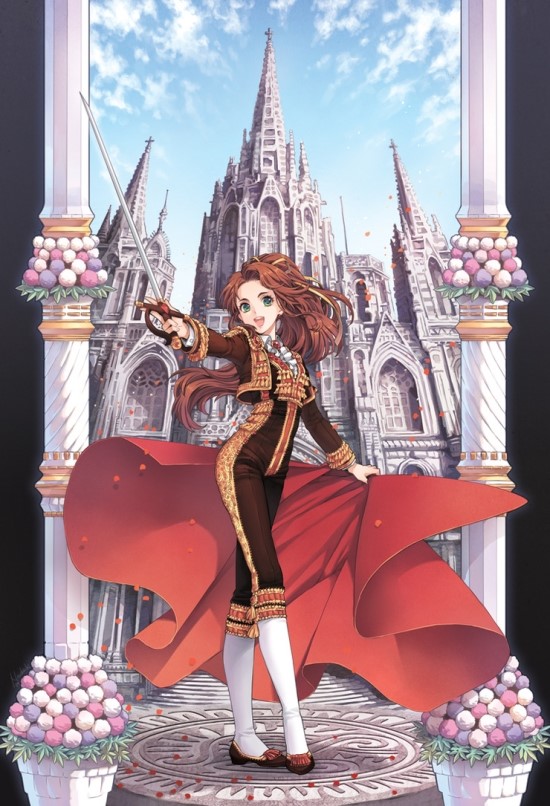 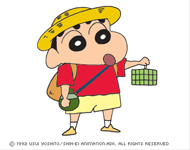 일본애니메이션의 특징
• 애니메이션 - 눈 크기
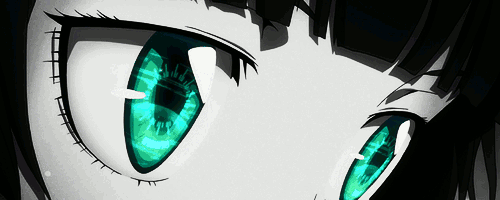 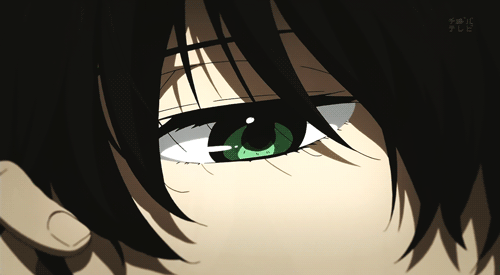 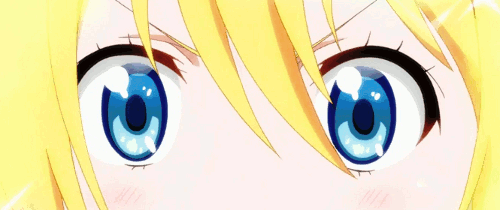 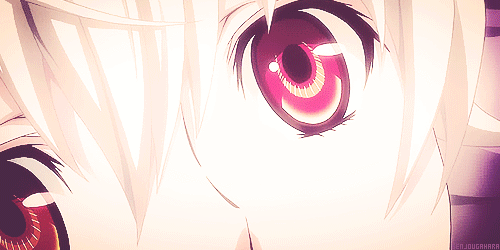 일본애니메이션의 특징
• 애니메이션 - 머리카락
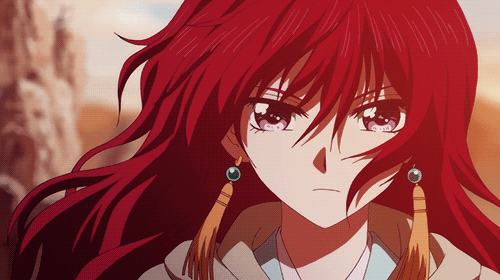 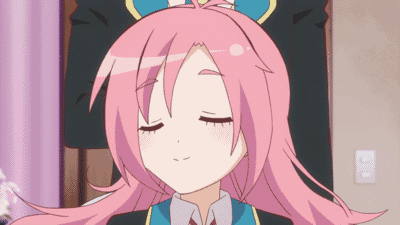 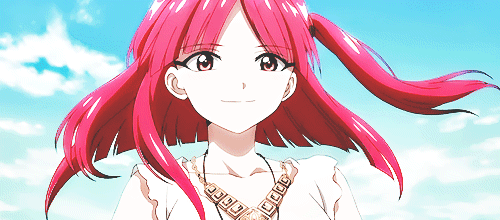 일본애니메이션의 특징
• 애니메이션 - 음악
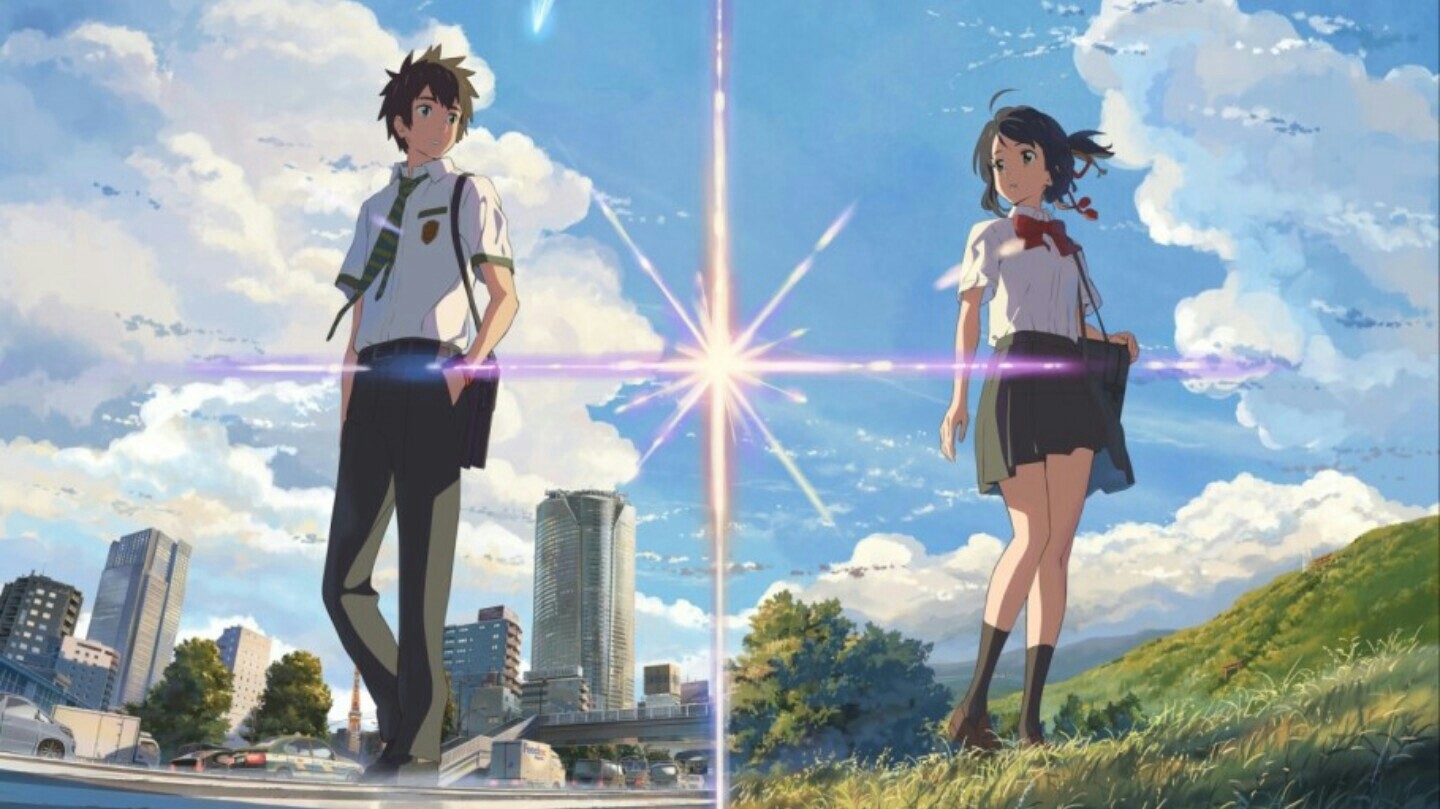 https://www.youtube.com/watch?v=ZnvhLHmon2E